Figure 1 Approximate locations of the hospitals in the Surveillance and Control of Pathogens of Epidemiological ...
Clin Infect Dis, Volume 39, Issue 3, 1 August 2004, Pages 309–317, https://doi.org/10.1086/421946
The content of this slide may be subject to copyright: please see the slide notes for details.
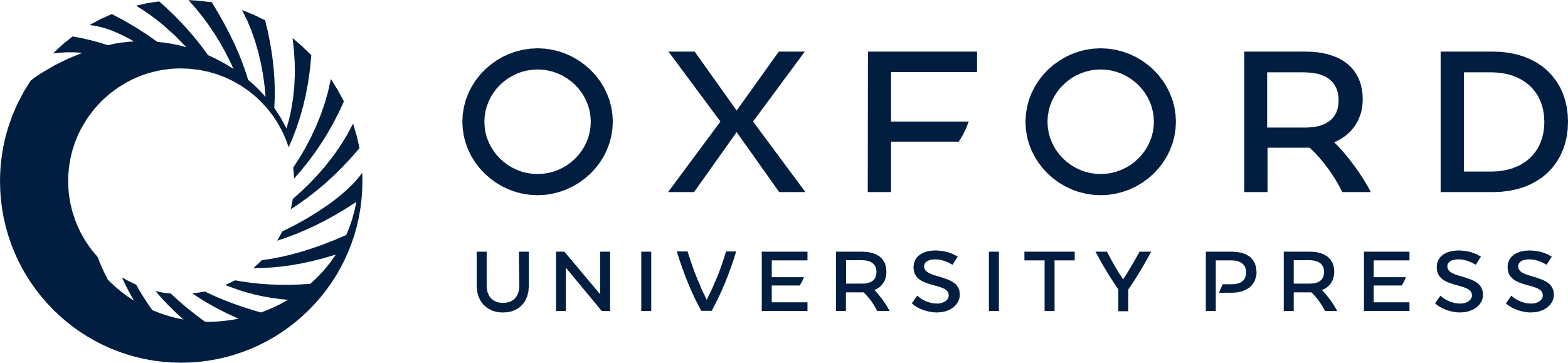 [Speaker Notes: Figure 1 Approximate locations of the hospitals in the Surveillance and Control of Pathogens of Epidemiological Importance [SCOPE] Program.


Unless provided in the caption above, the following copyright applies to the content of this slide: © 2004 by the Infectious Diseases Society of America]